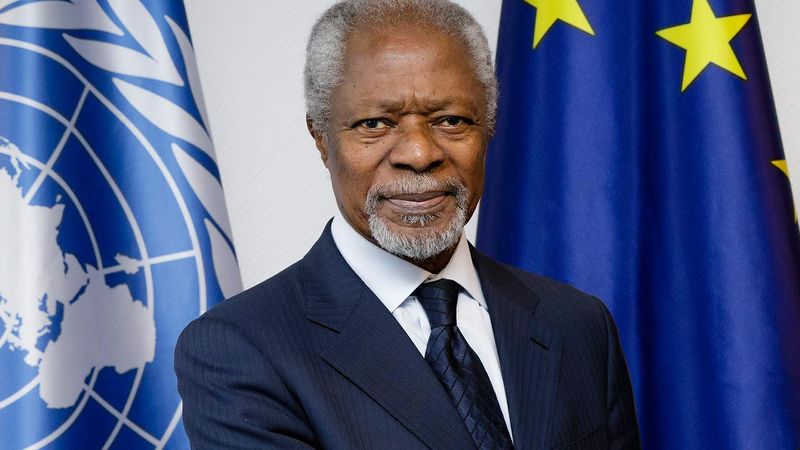 Kofi Annan
Class: a 4-a BSchool: Secondary N. Iorga SibiuAuthors: Daria CroitoruEric BengulescuAna BocodiAntonia Barb
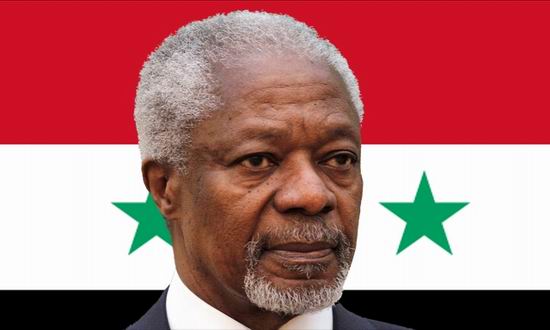 Kofi Annan's family
Kofi Annan was born on April 8, 1938 in Kumasi, Ghana and died on August 18, 2018 in Bern Switzerland at the age of 80. He died of an illness.
He had 3 children with Nane Annan: Kojo Annan, Nina Cronstedt and Ama Annan
His parents were Henry Reginald Annan and Rose Eshun
He had a sister and a brother: Kobina Annan and Efua Atta
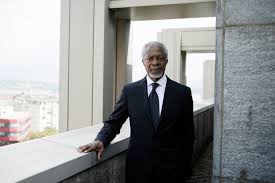 Citizenship, ethnicity and religion
He is a Ghanaian citizen
It is of Ashanti ethnicity
And he is Protestantism
What was Kofi Annan's occupation?
Kofi Annan was the seventh Secretary-General of the United Nations and was the founder and president of the Kofi Annan Foundation.
He was also a Diplomat, Politician and Economist
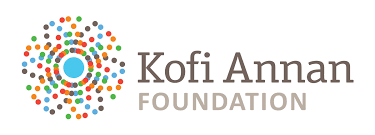 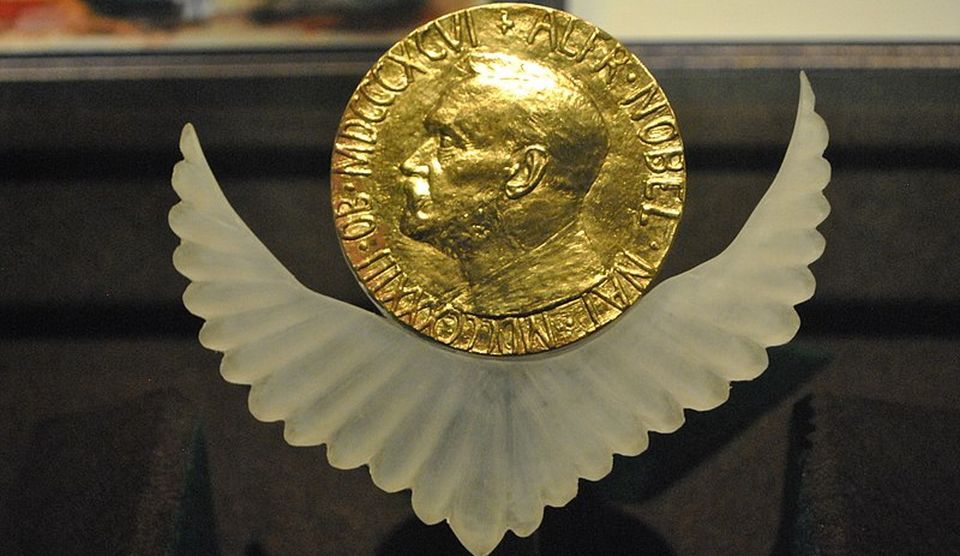 Awards
In 2001, he and the United Nations received the Nobel Peace Prize together. Kofi Annan was praised for being "preeminent in bringing new life to the organization." (Norwegian Nobel Committee, October 2001).
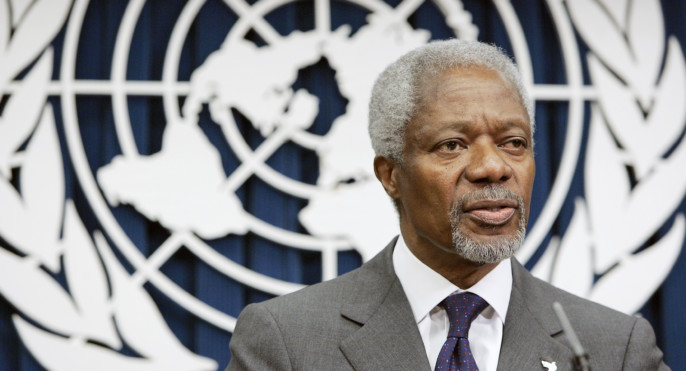 Curiosity
His name Kofi means he was born on a Friday 
For 10 years, he was at the forefront of world politics. He continued to work as an ambassador of peace even after leaving the post of UN Secretary General. 
His signature is:
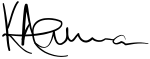